Опрос домашнего задания по теме 
Архитектура Казахстана в XIV – XV  веках.
Задание №1.
Дать определение терминам. 

    Архитектура -   это 

Мавзолей  -  это
Ответ на 1 задание.
Архитектура -   это особое искусство создавать, строить здания и сооружения по законам красоты .


Мавзолей  -  это   монументальное надгробное сооружение, символ величия и почитания.
Задание №2.
Привести в соответствие:  

  Архитектурные сооружения (Мавзолеи) и их хронологические рамки.
Ответ на  задание №2.
Тема урока.
Развитие культуры Казахстана в  XIV – первой половине XV веков.
Цели урока:
Образовательная: Познакомить учащихся с особенностями развития материальной культуры в XIV - первой половине XV вв. на территории Казахстана. Дать сведения о духовной культуре казахского народа и ее роли в сохранении исторической памяти народа. Рассказать учащимся о традиционных верованиях и религиозных представлениях казахского народа в позднее средневековье.
Развивающая: В ходе рассказа о культуре народов, проживающих на территории Казахстана в средние века, развивать познавательный интерес учащихся к уроку, стремление к совершенствованию знаний, способности самостоятельно формулировать свои мысли.
Воспитательная: Научить учащихся уважать богатое наследие материальной и духовной культуры. Развивать эстетическое и патриотическое воспитание.
План урока:
1. Общая характеристика культуры
2. Материальная культура
3. Духовная культура
4. Религиозные верования
1.                  Культура
Что такое культура? 
Какие виды культуры существуют?
Культура -
- во-первых, культура в переводе с латинского - обозначает возделывание, воспитание, почитание), т.е. развитие и сохранение главных ценностей.
- во-вторых, культура выражает высокий уровень качественного развития духовных достижений человека («культурный человек»)
- в-третьих, культура является маркером и основой обществ, наций, стран, и цивилизаций. 
В общем, культура охватывает все, что отличает жизнь человеческого общества от жизни природы, т.е. все стороны человеческого бытия.
Культура
Материальная                      Духовная 

Что относится к материальной культуре? 
Что относится к духовной культуре?
Культура
Материальная                         Духовная 
Жилище                                    Обычаи
Одежда                                     Традиции 
Пища                                        Письменность 
Домашняя утварь                  УНТ 
Оружие                                    Музыка 
Изделия ремесла                   Религия
Культура
Материальная   культура - это культура труда и быта на месте жительства общества, представляющая ценность, как основа развития духовного мира человека.

Духовная культура - это зеркало человеческой души, и она имеет древние и глубокие традиции.
2.   Культура казахского народа  -
своеобразная и самобытная. Она формировалась в процессе сложения казахской народности. Создателями материальной и духовной культуры были племена, населявшие в прошлом территорию современного Казахстана. 
Менталитет казахов - формировался в течение тысячелетий на основе кочевого образа жизни и общекультурного духовного комплекса. Однако развитие культуры в Казахстане происходило неодинаково, быстрее всего она развивалась в городских и земледельческих центрах юга Казахстана,  чем в кочевых районах севера и запада.
Вопрос.
Как вы думаете почему  культура казахского  народа быстрее всего развивалась на юге, а не на севере или западе Казахстана?
Жилище казахского народа.
Юрта.
Юрта.
Юрта.
Юрта.
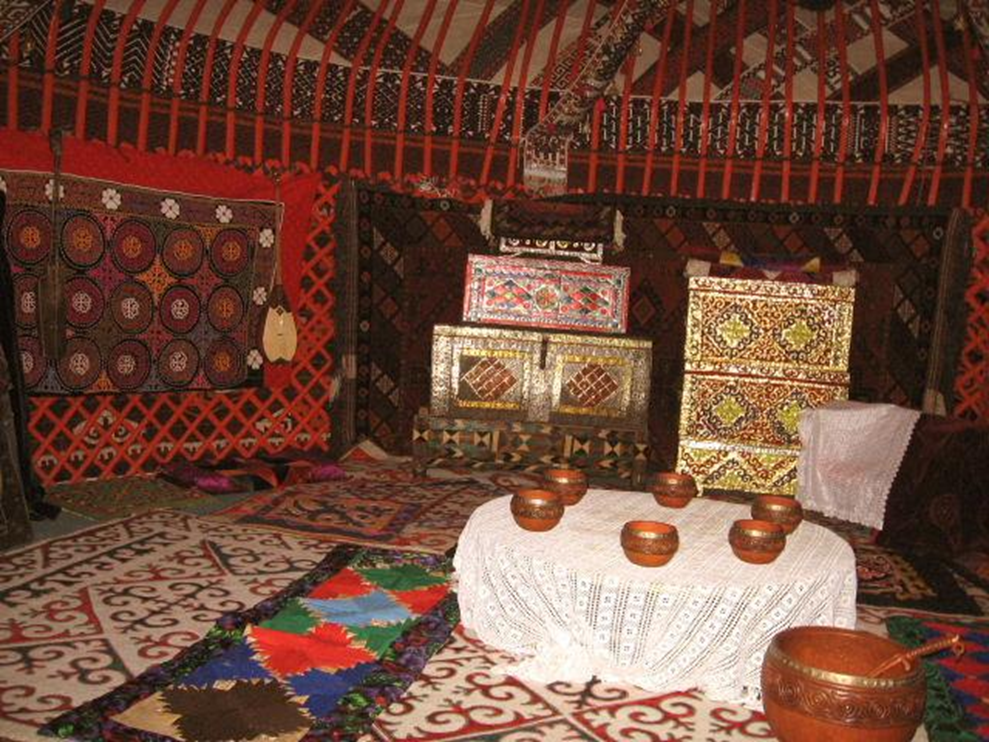 Казахская национальная одежда.
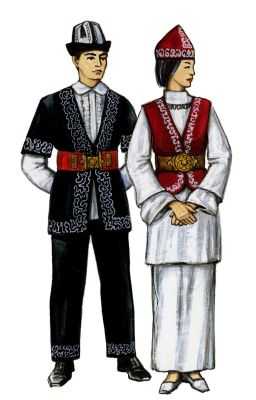 Казахская национальная одежда.
мужская  национальная одежда.
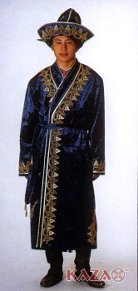 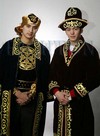 женская национальная одежда.
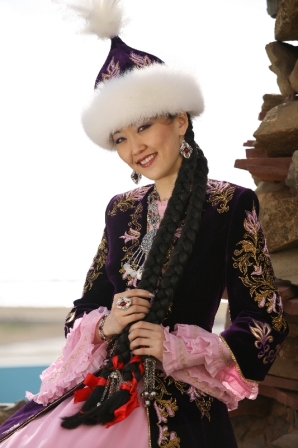 Мужские головные уборы.
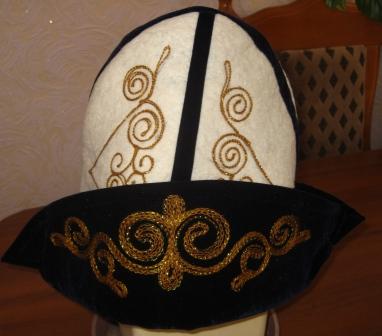 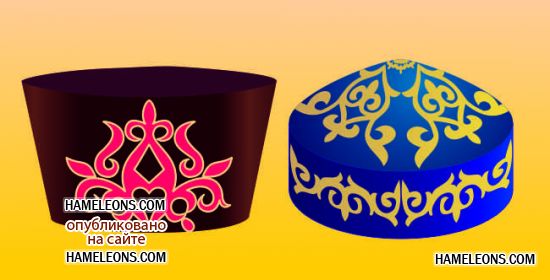 Женские головные уборы.
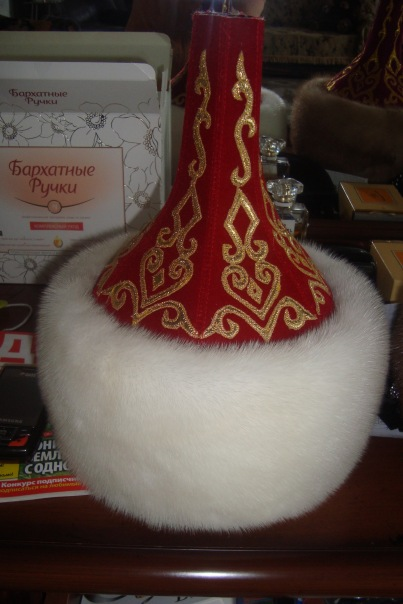 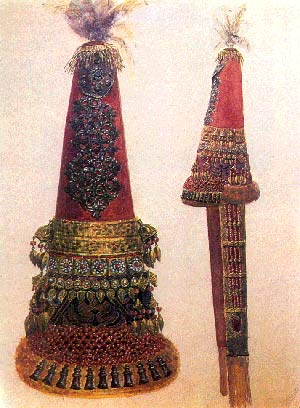 Казахская национальная обувь.
Казахская национальная кухня.
Беспармак,                                                        наурыз-коже, 
бауырсаки, 
куырдак, 
плов, манты , 
кеспе.
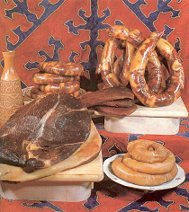 Изделия ремесленного производства.
Ювелирное мастерство.
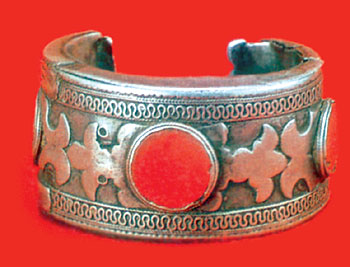 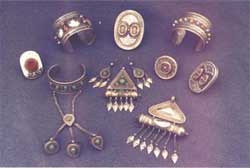 Женские украшения.
Среди женских ремесел у казахов  значительное место занимало ткачество.
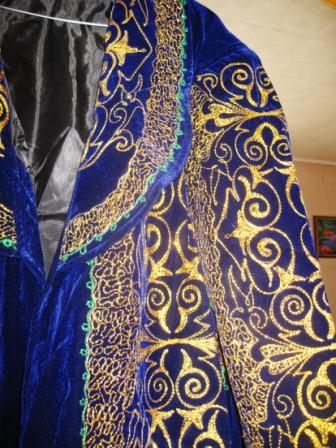 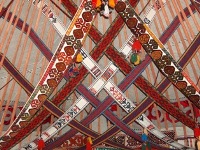 Доспехи. Оружие.  Седла.
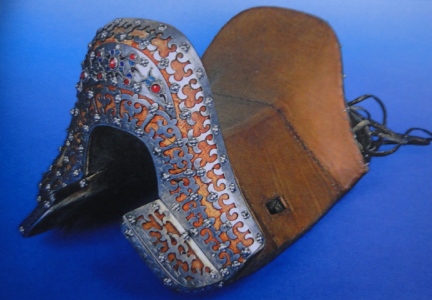 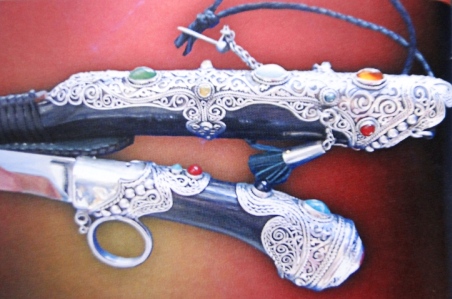 3.      Духовная культура.
Задания по группам .
1 группа.     Религиозные верования. 
2 группа.  Фольклор и письменная литература. 
3 группа.  Музыкальное искусство
Задания группам.
1 группа  -должна назвать религиозные верования, которые были распространены на территории Казахстана в данный период. Указать особенности распространения Ислама на территории Казахстана. 
2 группе  . должна раскрыть особенности УНТ.  Что входит в это понятие, чем характеризуется. Указать основные жанры письменной литературы.
3 группа должна показать значение музыки в повседневной жизни казахов, описать жанры музыкального искусства , а также рассказать об  музыкальных инструментах.
Форма выполнения задания.
Фольклор
4.   Средневековые религиозные верования.
Религиозные верования. 
           14-начала 15 веков 

Тенгрианство 
                                  Христианство
                    Ислам
Закрепление материала.
1. В чем своеобразие культуры казахского народа XIV- XV вв. 2. Что такое материальная культура? 3. Что такое духовная культура? 4. Что вы узнали об особенностях национальной одежды казахов. 5. Расскажите о казахской национальной кухне.6. Опишите юрту, предметы быта, украшения. 7. Расскажите о религиозных традициях.
Домашнее задание.
Параграф 33 
Ответить на вопросы стр. 142.
пожелание-благословение.
Стань опорой всего народа,А не только опорой дома своего.Стань талантливым человеком, Достойным народа своего.
Скачано с www.znanio.ru